Voting by mail is easy and secure!
Voting by mail is easy and secure!
Return your ballot as early as possible. . The post office suggests mailing your ballot by  October 27. We must receive your ballot by November 3 at 8 pm. Postmarks don’t count!
Return your ballot as early as possible. Your ballot must be postmarked by Election Day, November 3. If you mail it after November 1, go to the post office and ask them to hand-cancel it.
Mark your ballot
Verify your selections carefully

Pack and seal it
Put your ballot in the “Official Election Ballot” envelope and seal it
Put the “Official Election Ballot” envelope in the larger Return  Envelope and seal it

Sign and date it 
Fill in the Voter’s Declaration on the ballot-return envelope
Make sure to sign and date it

Return it
By mail—No postage necessary
At a drop box – Find the one closest to you on our website
In person—Drop your ballot off at the County Board of Elections, Monday – Friday, 8:30 am – 5 pm
Mark your ballot
Verify your selections carefully

Pack and seal it
Put your ballot in the ballot return envelope.
Be sure to seal the envelope.

Sign and date it 
Fill in the form on the back of this envelope
Make sure to sign and date it

Return it
By mail—Be sure to add stamps for enough postage
At a drop box – Find the one closest to you on our website
In person—Drop your ballot off at the County Board of Elections, Monday – Friday, 8:30 am – 5 pm
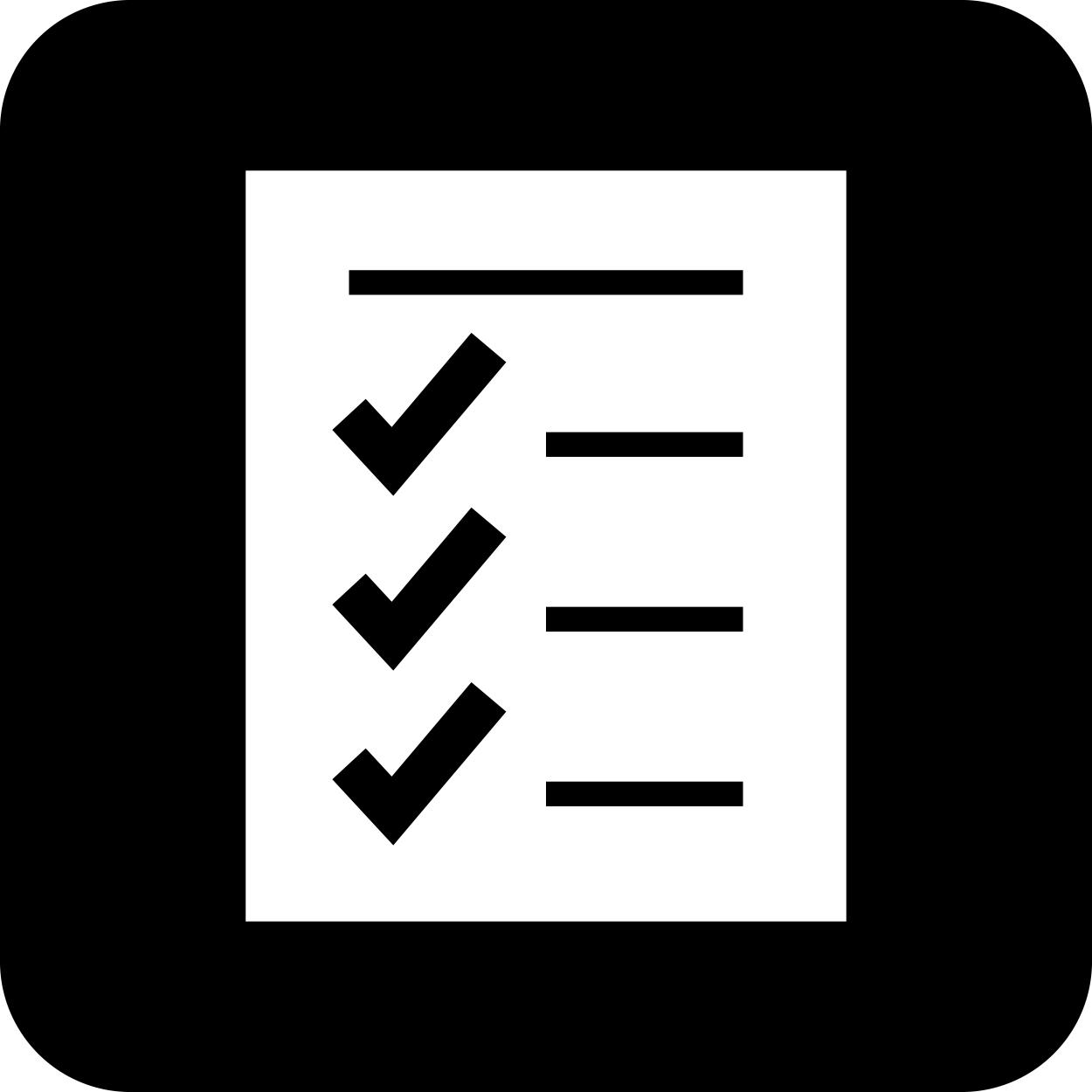 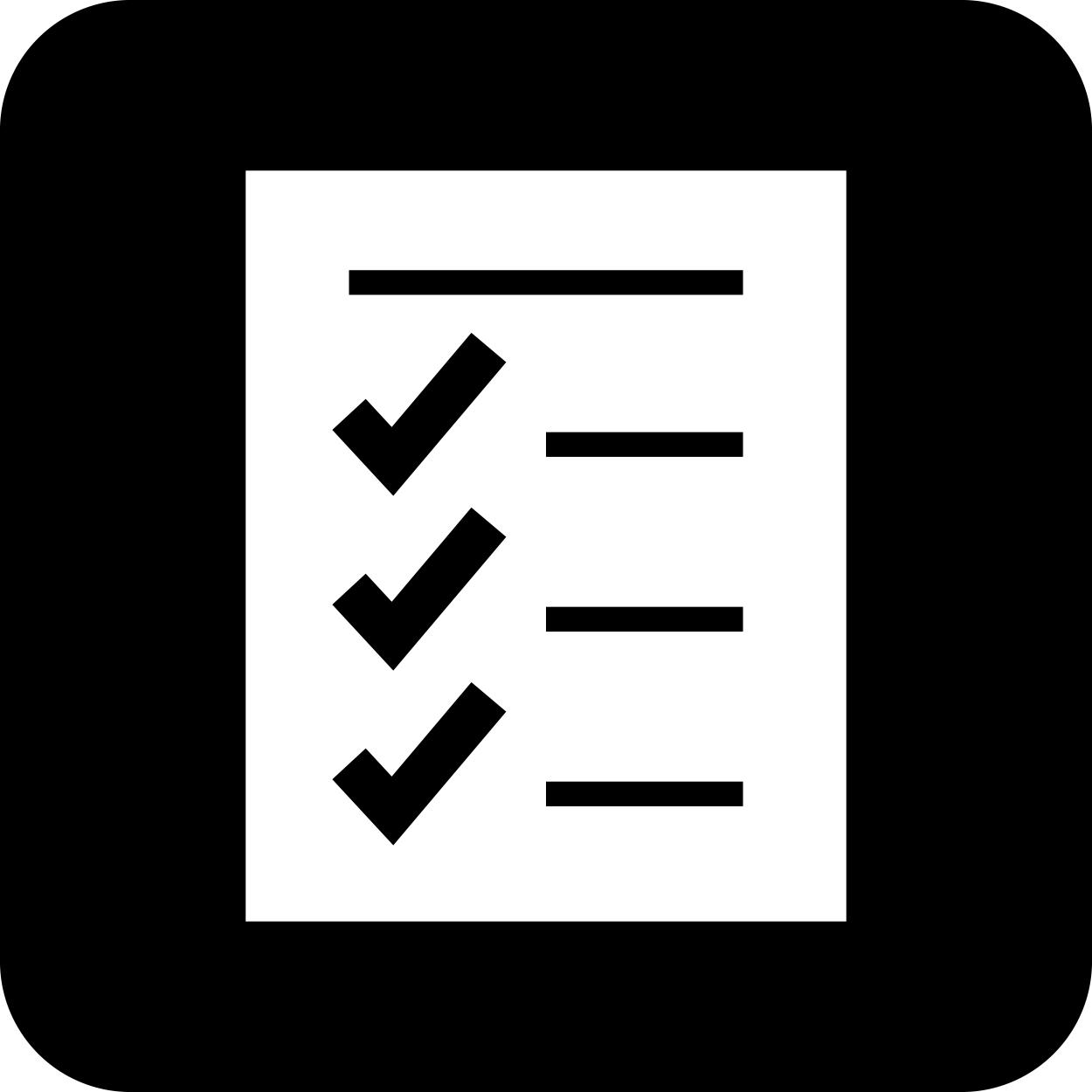 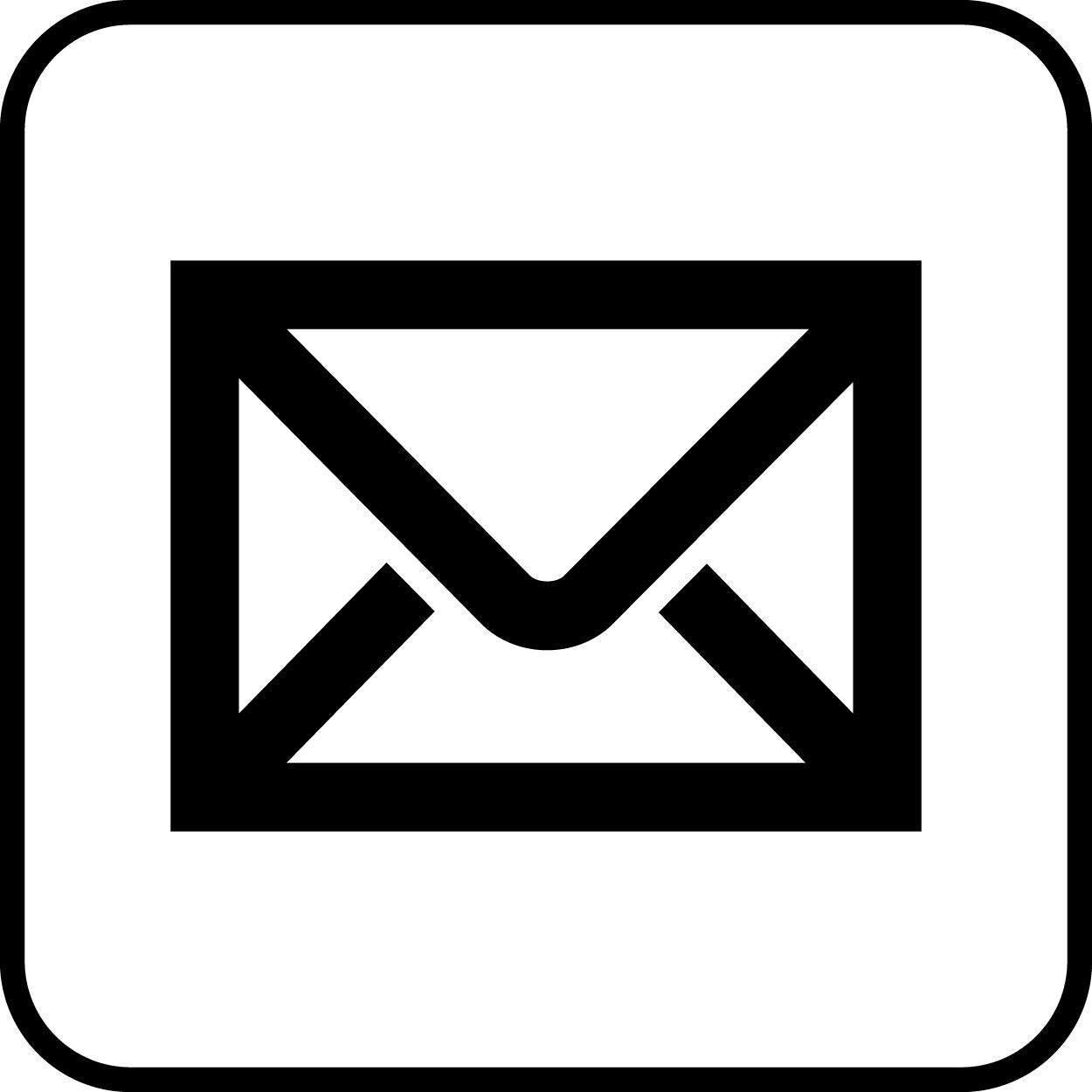 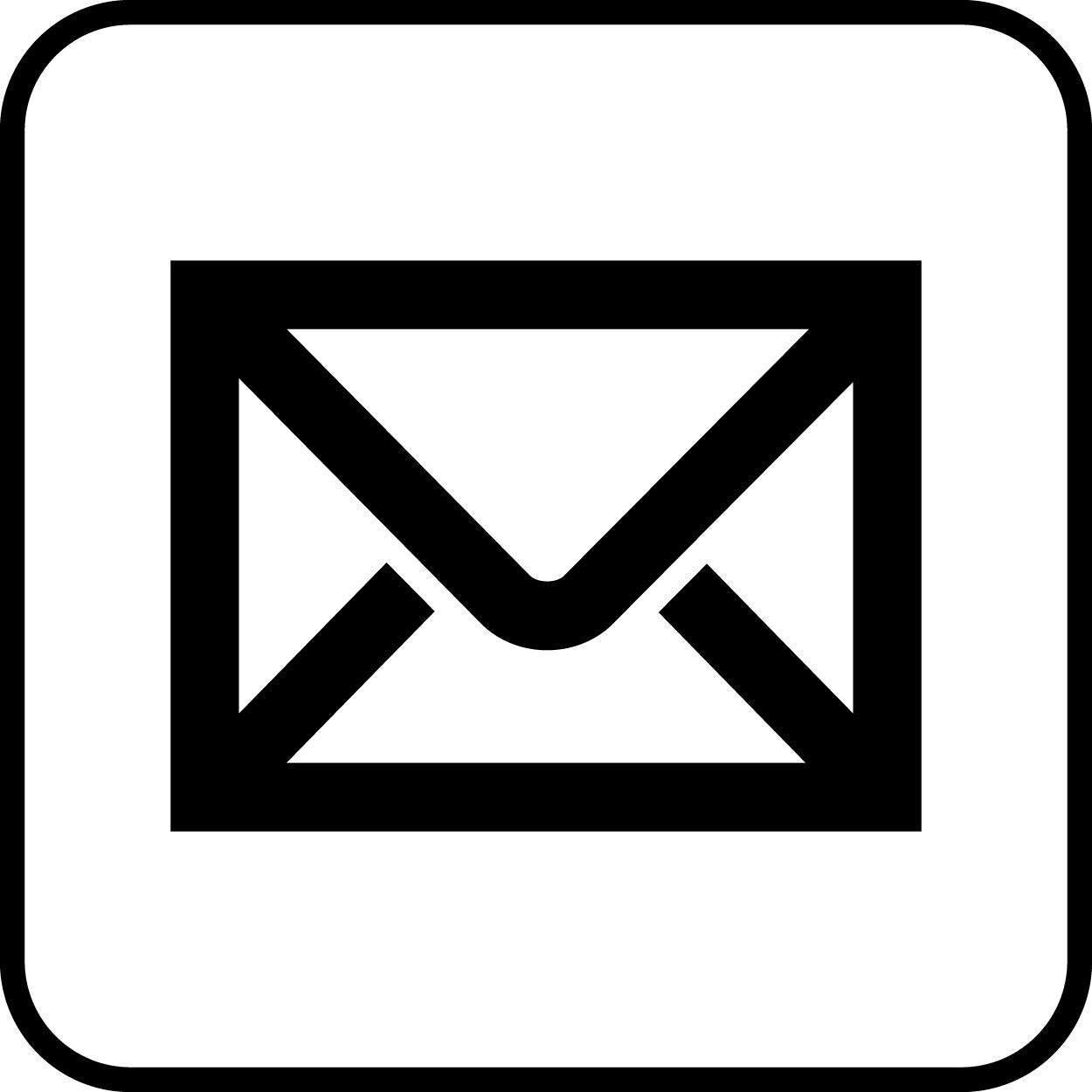 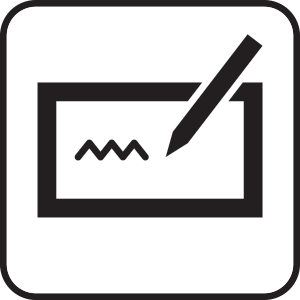 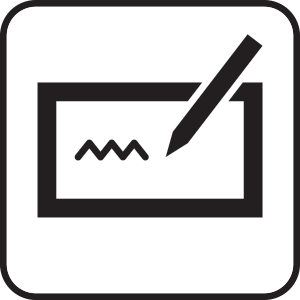 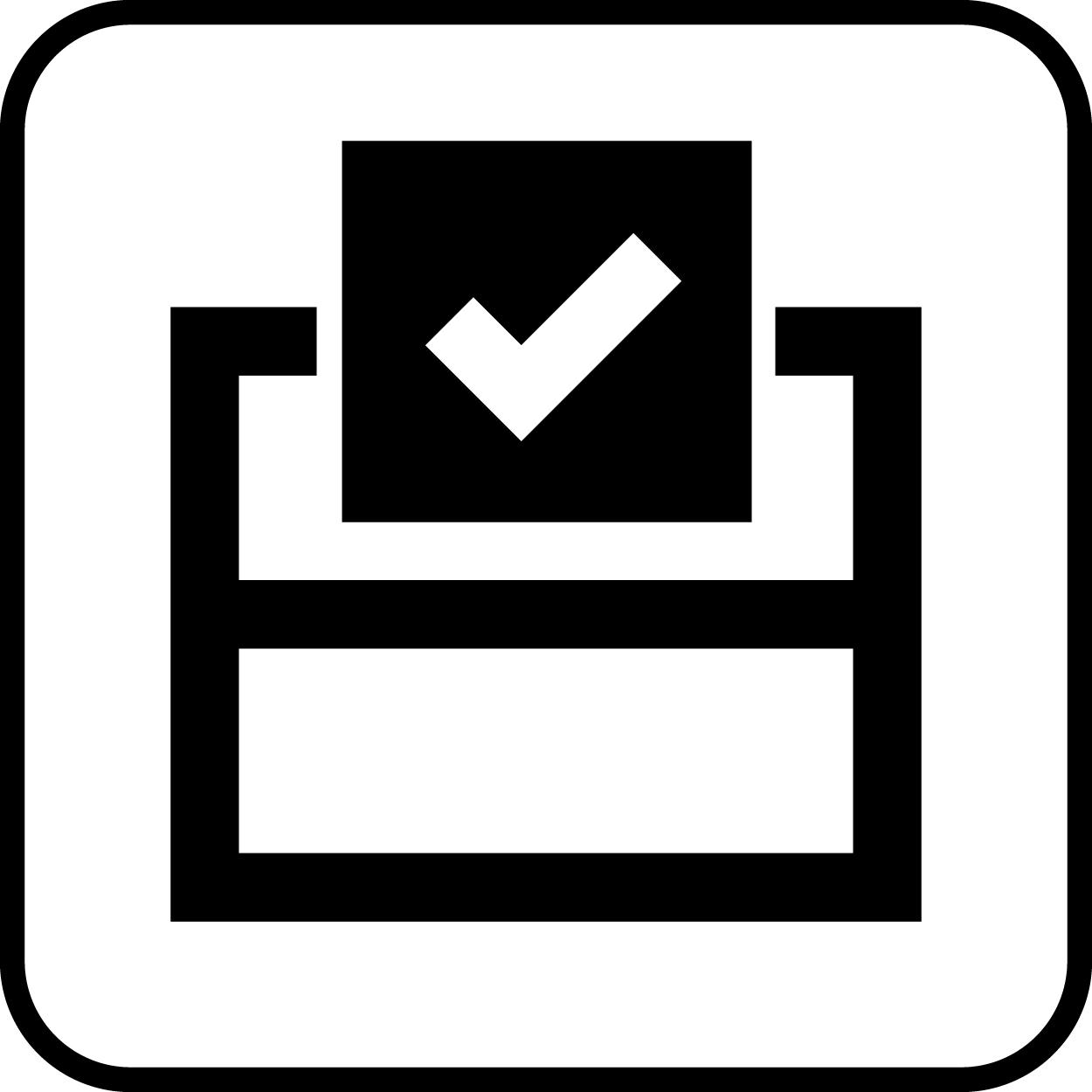 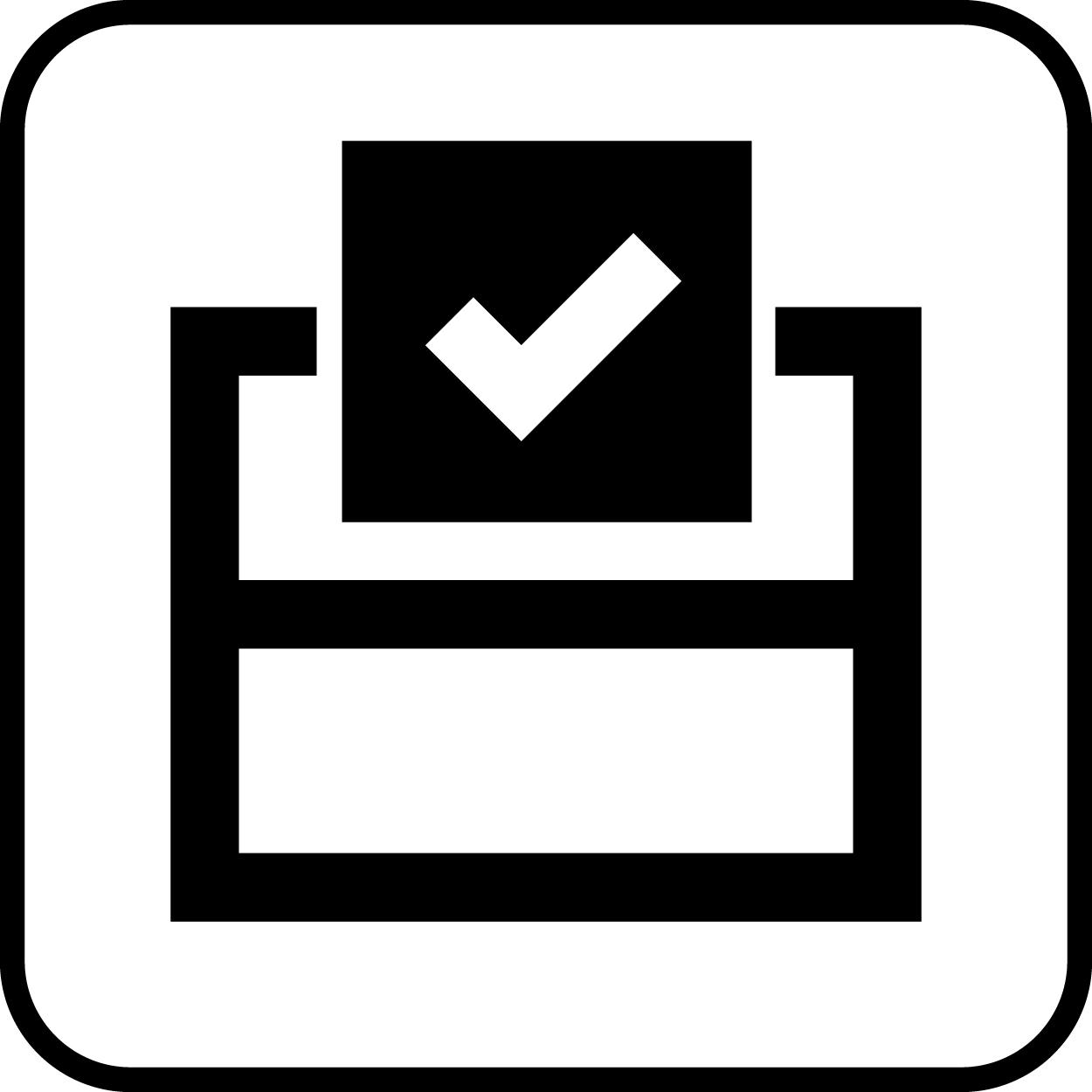 If you lose your ballot or make a mistake, contact us right away
If you lose your ballot or make a mistake, contact us right away
If you cannot return your ballot by the deadline, you can still vote in person
Bring your ballot and envelope to the polling place so you can turn them in and vote a regular ballot.
If you don’t have your mail-in ballot, you will vote a provisional ballot which will be counted once we determine that you have not voted by mail.
If you cannot return your ballot by the deadline, you can still vote in person
Bring your ballot and envelope to the polling place so you can turn them in and vote a regular ballot.
If you don’t have your mail-in ballot, you will vote a provisional ballot which will be counted once we determine that you have not voted by mail.
Contact Information
County name
Phone number
Address
Hours
Contact Information
County name
Phone number
Address
Hours
Customizing the ballot inserts
This file is a ballot insert that can be put into every ballot envelope
Each insert takes up one half of an 8.5x11” sheet of paper
If you support two language, put the second language on the back

Customize the insert
The version on the left is for “received by” – on the right for “postmark” – customize one and then copy it to the other side.
Consider adding additional information like the county website and a website with a list of all drop box locations
After you customize the insert, be sure to keep both copies consistent
Print it
Only print the first slide—don’t print this instructions sheet
Cut it
Cut along the vertical dotted line that separates the two inserts